NNIP Work Plan andNetwork Update
Kathy Pettit
NNIP/Urban Team & Executive Committee
May 7, 2015
[Speaker Notes: We wanted to update you on a planning processing we’ve been going through with the Executive Committee

We’ve been giving network updates quarterly at idea showcases, so I encourage you to attend those – the next one in July.

For this time, I’m going to spend more time talking about framework and process than content.]
NNIP Assessment
Completed by Aspen Institute in 2014
Full report available on NNIP website
Two overarching themes
High praise for NNIP as a community of practice
NNIP could do more to raise its visibility and influence
[Speaker Notes: Pat Auspos presented a session in Denver on her findings from the assessment of the network.

The process was really helpful for us to step back and think about smaller items around practice and holistically about the direction of the network.  Part of the conclusion we came to was that we needed to map out our workplan for the next three years.]
NNIP Work Plan 2015-17:Purposes
Articulate strategic principles for decisionmaking on new and future work
Plan for near-term activities and staffing
Review priorities and how we are investing across our goals
Share upcoming plans with supporters, colleagues and partnership
Create framework for identifying gaps and cultivating new ideas and support
[Speaker Notes: The time period is for 2015-17 so we are building it while flying. 

It also is serving many purposes… WALK THROUGH

Living document – recognize things shift & new opportunities will come up.]
NNIP Activities
Build and strengthen local capacity
Current partners: Leah, Rob, Bob, Eleanor
New partners: Kathy, Sheila
Inform local and national policy 
Tom, Max, Jeff
Build support for community information field
Kathy, Sheila, Mark
Cross-cutting activities
[Speaker Notes: Broad areas of the network’s activities – should be familiar to all of you from past presentations

I’m going to go over some in more depth than others.

We want your input and participation in all of these areas]
1. Build and strengthen local capacity: Current partners
Build local partner capacity
Increase network participation
Increase partner and network accountability
[Speaker Notes: FIRST ITEM – nearest to your heart 

This is the most detailed of our sections

3 elements of this piece.

We already have a few new pieces of this..
 - like the Performance Management work 
 - redoing data inventory system – improving SNIP score that Rob presented last time.]
1. Build and strengthen local capacity:  Sample of ideas
Meeting presessions for deeper training
Foster peer learning – introduce affinity groups around geography or topic
Increased engagement between meetings (check-in calls, conferences, idea showcase)
Better integration for new and junior staff (welcome note,  buddies, participation ideas)
Make responsibilities to network clear – give more feedback
[Speaker Notes: This list is just to give you a flavor of what that team is thinking about in the near term.

Will not read them all  - call out a couple]
1. Build and strengthen local capacity: New partners
Develop explicit principles for growth
Develop standardized materials and protocols to use and share
Prepare annual plan for outreach and assistance
[Speaker Notes: 2nd part of the missing

As I mentioned yesterday, part of the mission is to help other cities develop NNIP capacities.  These efforts have been more reactive and ad hoc in the past.  

Walk through slide
 - Jakes been helping Hartford, many of you talk to new partners]
2. Inform local and national policy
Manage existing cross-site projects
Develop new cross-site projects
Assess and prioritize topics  
Write initial top concept designs
Communication 
Develop content about local policy impacts
Consider audience and channels
[Speaker Notes: This category also helps partners

To date this goal has primarily been accomplished through cross-site projects – where a few sites work on an in-depth topic and Urban helps to share lessons to the rest of the network and the broader field.

Current projects
IDS session coming next (Casey)
Civic data/tech announced in Denver (MacArthur)
Fwd Cities (sort of)

New ideas
Tom sent out summary and fantastic results of his email call for ideas
Several camp sessions around these – feel free to suggest more for this afternoon

Communication 
Some of this is how we share the value from your work on policy change
	Jake and Tom  are working on a series of case studies about how local partners help federal place-based projects]
2. Inform local and national policy Cross-site ideas
Gentrification/mixed income
Suburbanization of poverty
Affordable housing 
Rebound neighborhoods
Income inequality 
211 and 311 systems
Social determinants of health
Heathy housing
Health and community development 
Re-segregation of schools
Chronic absenteeism
Crime and prisoner re-entry
Social capital
[Speaker Notes: Results from Tom’s polling for ideas 
Next step is to focus on a couple to flesh out and begin to shop around]
3. Build support for community information field
Develop communications materials for targeted audiences
Conduct outreach and build relationships
Examples
Federal agencies
Federal Reserve network
Community foundations
Others? Help us expand and prioritize the list
[Speaker Notes: NNIP wants to encourage broad public and private investment in long-term local information capacity by articulating its value and necessary components of a healthy community information infrastructure.
 = broad messaging to networks of local organizations that can support partners on the ground in various ways ($ and other)
 = support for NNIP as peer learning network
 = to help other organizations incorporate NNIP principles and lessons
Enlist allies
DQC/Strive
Ecosystem work we are doing with Living Cities and CfA on civic tech/data

We can’t do outreach to everyone at once…  creating a master list and then choosing 2-3 to focus on this year.]
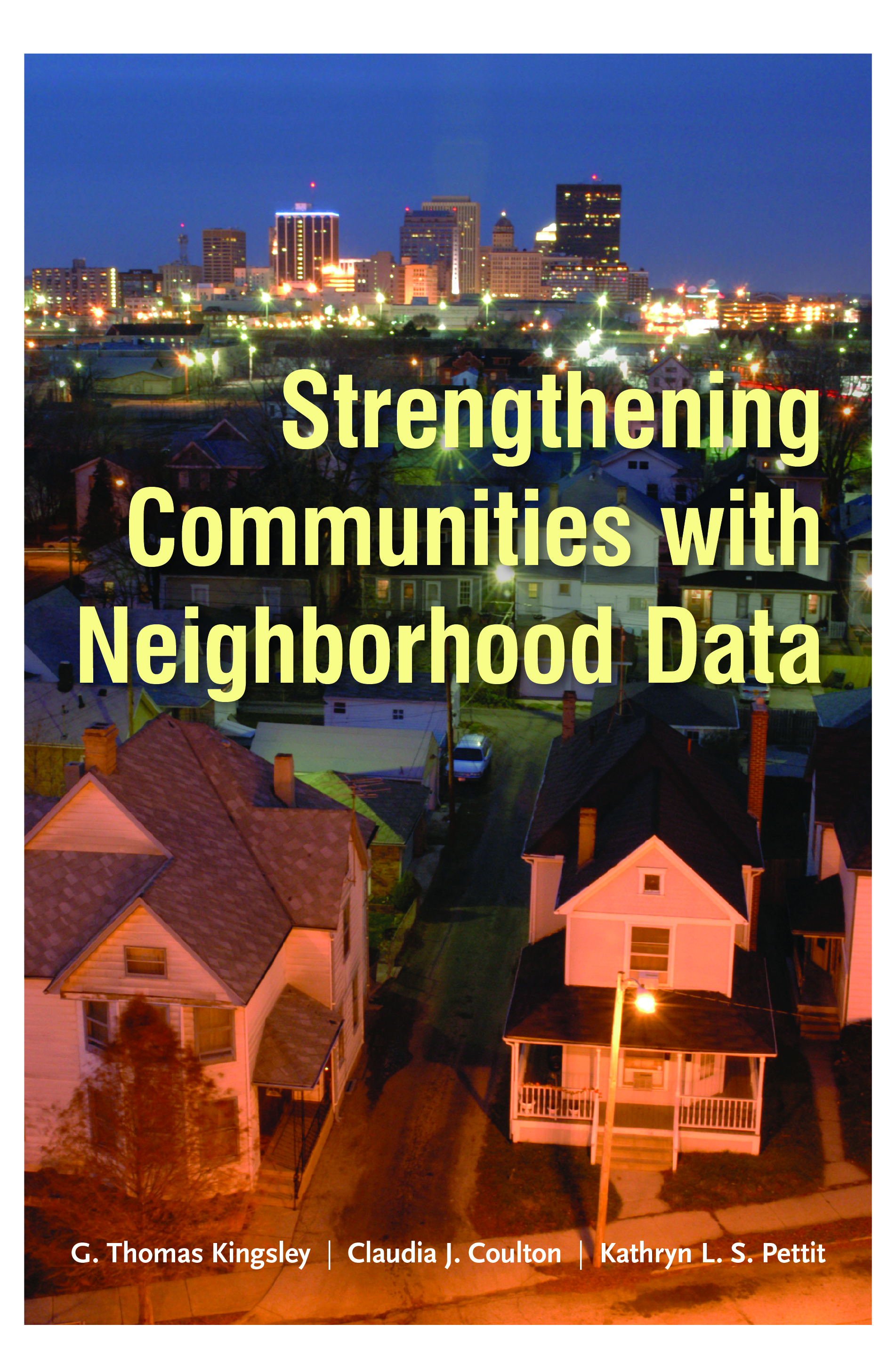 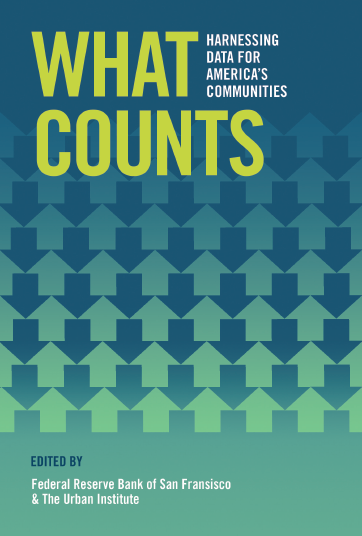 [Speaker Notes: Books that we completed last year have been helpful to refer people to & there’s possibilities of follow-on convenings for What Counts.

These are both available as free e-books, plus we brought hard copies.]
4. Cross-cutting activities
Develop content
Improve network branding
Improve communications 
Diversify funding for network operations and special projects
[Speaker Notes: We realized there’s work that cuts across all the focus areas.

Tom would emphasize the need for content - Need to do a better job of sharing, synthesizing

Thinking of a range of formats and length - briefs, articles, etc.

Branding – Need your help too.  NNIP logo on your website, acknowledge NNIP in national presentations/articles, etc

Communications – better job of using our website, building awareness of the network

Fundraiasing]
Questions
General reactions to work plan process?
How do we offer ways for partners to engage in planning at different levels of intensity?
What are we missing?  Any burning priorities?
What are the larger questions we should be asking?
What roles are there for partners in each set of activities?
[Speaker Notes: Next step is to share the first phase of the work with you all.

Doesn’t replace need for broader discussion – how does the network operate as it grows?  Tensions between association (partner services) and external engagement)]